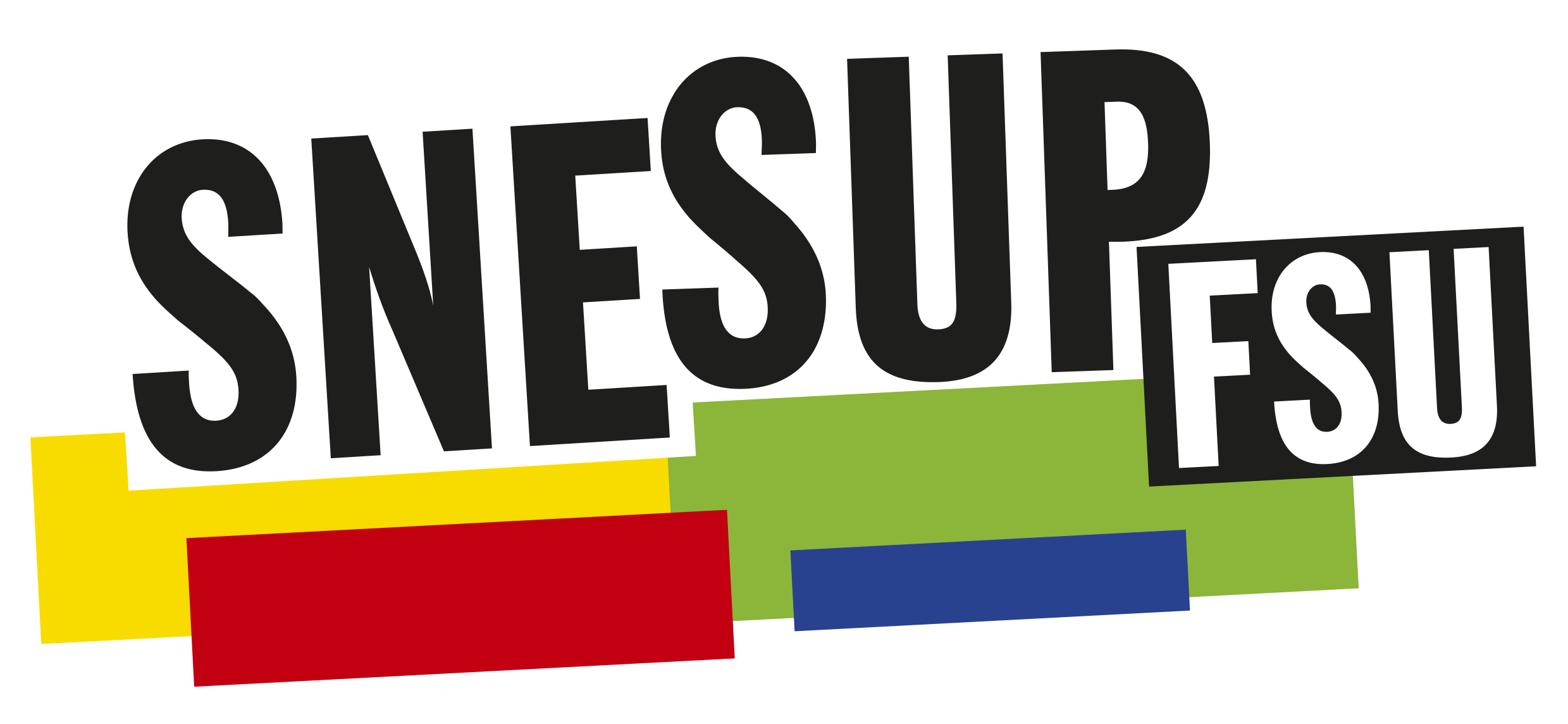 Journée des doctorant-es et jeunes chercheur-ses
25 novembre 2021 - Paris
Déroulement de la journée
Matin : Secteur Situation des personnels : 
Introduction du Secrétariat Général du SNESUP-FSU ;
Présentation des participant-es et échanges sur les problèmes rencontrés localement ;
Présentation des mandats du SNESUP-FSU sur le doctorat
Echanges sur la précarisation de l’enseignement supérieur

Après-midi : Secteur Recherche :
Echanges sur les moyens de pratiquer une recherche intègre et responsable
Introduction du Secrétariat Général du SNESUP-FSU
Anne Roger et Philippe Aubry
Présentation des participant-es et échanges sur les problèmes rencontrés localement
Mandats du SNESUP-FSU
Création d’un statut de fonctionnaire stagiaire, assorti d’une formation initiale pour celles et ceux qui envisagent une carrière académique (chercheur·se ou enseignant·e-chercheur·se) ;

En attendant, afin de lutter contre les contrats inadéquats et précarisants, il faut :
que tou·tes les doctorant·es bénéficient de l’accès à un statut protecteur ;
une réglementation nationale négociée au lieu de simples chartes locales ;
une véritable hausse du nombre des contrats doctoraux dans l’ensemble des disciplines et la mise en oeuvre des annonces de leur revalorisation progressive à 2300€  brut entre 2021 et 2023  pour l’ensemble des doctorant-es inscrit-es et non uniquement les primo-arrivant-es ;
[Speaker Notes: Création d’un statut de fonctionnaire stagiaire, assorti d’une formation initiale pour celles et ceux qui envisagent une carrière académique (chercheur·se ou enseignant·e-chercheur·se). Cette mesure éviterait les inégalités de statut et de financement du doctorat, notamment entre disciplines, et lutterait efficacement contre la précarité des doctorant·es. 

• la revalorisation des salaires des emplois contractuels occupés par des jeunes chercheur·ses ;
• une augmentation des dispositifs transitoires réglementés nationalement (ATER, Postdocs) pour les jeunes docteur·es dans l’attente d’un recrutement statutaire ;
• l’accès à l’indemnité de résidence pour les doctorant·es contractuel·les.]
Mandats du SNESUP-FSU (suite)
la revalorisation des salaires des emplois contractuels occupés par des jeunes chercheur·ses ;
une augmentation des dispositifs transitoires réglementés nationalement (ATER, Postdocs) pour les jeunes docteur·es dans l’attente d’un recrutement statutaire ;
l’accès à l’indemnité de résidence pour les doctorant·es contractuel·les.
Mandats du SNESUP-FSU (fin)
Le SNESUP-FSU poursuit également 
sa réflexion et son action autour de l’après-thèse notamment en continuant de porter la reconnaissance du doctorat dans la fonction publique comme dans le secteur privé ;
ainsi que la nécessaire création de postes statutaires au sein de l’enseignement supérieur et de la recherche. Ils demandent en particulier le recrutement en urgence de 3750 postes d’enseignants et d’enseignant·e-chercheur·se titulaires.

Le SNESUP a souligné depuis longtemps le besoin d'une formation initiale à l’enseignement supérieur et de temps en début de carrière à cet effet et pour construire ses cours.
[Speaker Notes: cela a conduit en 2017 a allègement de service d’enseignement de 32h pour les MCF stagiaires et de 32h réparties sur les 5 années suivantes à la demande.]
Echanges sur la précarisation de l’enseignement supérieur
La précarité n’a pas attendu la LPR
La précarité explose dans le supérieur depuis au moins l’autonomie des universités (loi LRU, 2007)
Nous sommes le secteur public le plus précarisé : 40% des contractuel·les de l’Etat sont dans l’ESR
Les Biatss sont fortement touché·es : 40% de contractuel·les.
Les enseignant·es/chercheu·ses aussi :  30% de non titulaires + 150 000 vacataires
Les femmes sont 
deux fois plus souvent contractuelles
trois fois plus souvent à temps partiel 
→ deux fois plus souvent payées en dessous de 25 000 €/an
Le ministère prétend simplifier, il multiplie les statuts !
Contrats cadrés nationalement :
Doctorant·es avec ou sans enseignement : CDD de 3 ans
Attaché·e temporaire d’enseignement et de recherche : CDD d’un an
Lecteur·ices, répétiteur·ices, Maitre·sses de langue : CDD d’un an
enseignant·e associé·e
Vacataire CEV (professionnel·le en CDI hors de l’université)
etc.

Contrats locaux, dépendant de l’employeur
Enseignant contractuel, attaché temporaire d’enseignement, 
contrat LRU
Contractuels de droit public ou privé
« CDI » de la LPR, ou plutôt CDD sans durée garantie 
etc.
Assises de la précarisation
Organisées à Paris au printemps 2022

Pour réunir l’ensemble des précarisé-es de l’ESR

Rendre visible ces sujets dans le débat présidentiel.
Syndiquez-vous !
www.snesup.fr

Quelques liens utiles :
Fiches pratiques, FAQ, Memos
https://www.snesup.fr/rubrique/memos-et-fiches-pratiques
La partie doctorants et jeunes docteurs
https://www.snesup.fr/rubrique/doctorantes-ater-et-post-docs
La partie vacataires
https://www.snesup.fr/rubrique/enseignantes-vacataires
 
facebook.com/snesupfsu
non-titulaire@snesup.fr - 01 44 79 96 13
Pratique d’une recherche intègre et responsable
Secteur Recherche
Objectifs de l’après-midi
Replacer ces questions liés à l’intégrité scientifique dans votre activité quotidienne de doctorant.e, en étant à l’écoute des spécificités de votre discipline
Discuter ensemble des moyens de pratiquer une recherche la plus responsable possible avec comme supports principaux quelques extraits des textes officiels
Tour de table rapide
Depuis le 25 mai 2016 (décret), les Ecoles Doctorales sont tenues d’inclure une initation à l’éthique de la recherche et à l’intégrité scientifique : 
en avez-vous déjà suivie une ? est-ce prévue ? Quelles en étaient les modalités ? Vous en rappelez vous ?
Vous parle t-on de ces thèmes au sein de votre équipe de recherche ? Avez-vous été sensibilisé au cours du M2 ? Avant ? Quelle est votre domaine de recherche ?
De quoi parle t-on ?
En réponses à des cas de méconduites scientifiques, une série de corpus de textes a été impulsée notamment lors de la décennie précédente pour mettre à jour une réflexion sur les pratiques, les responsabilités et les institutions des chercheurs en matière d'éthique ou d'appropriation des notions d'intégrité scientifique (IS), ou de déontologie.

Ex. : déclaration de Singapour (2010), Manifeste Slow science (2010), Code européen ALLEA (2011, 17), San Francisco (2012), Hong Kong (2017), ENRIO Handbook (2019), Bonn (2020)…
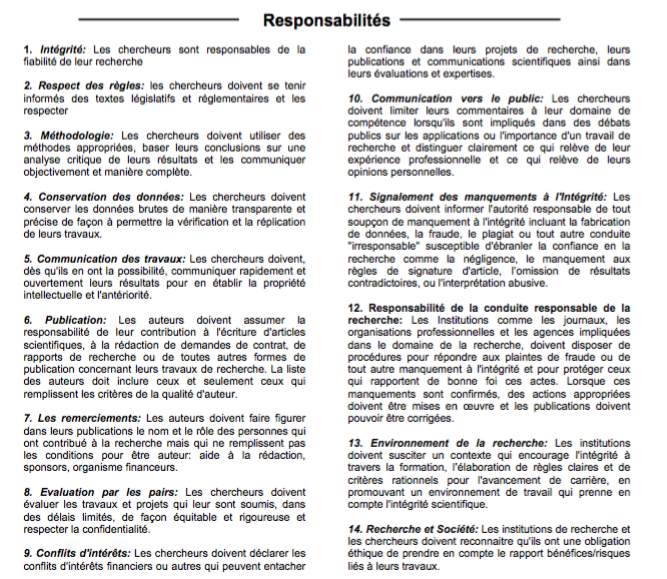 Déclaration de l’intégrité scientifique de Singapour (2010) : un des premiers textes qui a servi de base aux chartes institutionnelles
Définitions possibles dans le contextede la formation doctorale
<tension>
<tension>
<tension>
Adapté de : Formation à l’intégrité scientifique dans les études doctorales, J. Haeich, VRS 423 (2020)
Principales sources utilisées pour la préparation de ces diapositives :
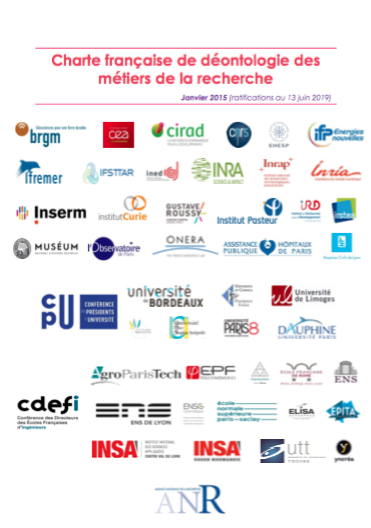 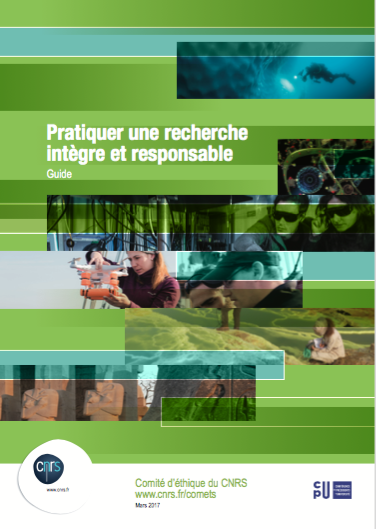 A signaler :
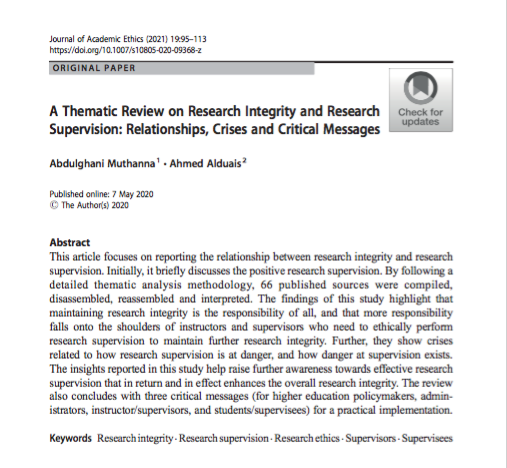 Préambule de la charte nationale :
But : expliciter les critères d’une démarche scientifique rigoureuse et intègre, applicable notamment dans le cadre de tous les partenariats nationaux et internationaux. 
= Déclinaison nationale des principaux textes internationaux précités
Il est de la responsabilité de chaque organisme et établissement public de recherche et d’enseignement de mettre en œuvre cette charte, à travers la promotion de bonnes pratiques en recherche, la sensibilisation et la formation de leurs personnels et de leurs étudiants, l’énoncé de repères déontologiques, la mise en place de procédures claires et connues de tous pour prévenir et traiter les écarts éventuels aux règles déontologiques. 
Il appartiendra à chaque institution d’en décliner l’adaptation selon les disciplines et les métiers concernés. 
Texte qui s’applique à l’ensemble des femmes et des hommes d’un établissement ou d’un organisme, permanents ou non, (…) désignés par le terme générique “chercheur”,
Les 7 piliers de la charte
Respect des dispositifs législatifs et réglementaires
Fiabilité du travail de recherche
Communication
Responsabilité dans le travail collectif 
Impartialité et indépendance dans l’évaluation et l’expertise 
Travaux collaboratifs et cumul d’activités 
Formation
>Droits et obligations
Le 1er pillier stipule ainsi que “tout chercheur se tient informé des dispositifs législatifs et réglementaires qui régissent les activités professionnelles et veille au respect des textes correspondats” (respect des dispostifis législatifs et réglementaires)
Les missions des personnels de la recherche publique (cf Code de la recherche)
La recherche publique est exercée par des fonctionnaires et par des personnels sous contrat. Les droits et obligations de ces personnels sous contrat sont fixés par des conventions et des chartes qu’ils signent avec leur contrat
	
Avez vous pris connaissance d’une charte propre à votre ED ? de toute convention ou règlement intérieur de votre unité de recherche ? Avez-vous apposé votre signature à un tel document ?
>Lois et réglementations spécifiques de l’encadrement des pratiques de la recherche
L’activité de recherche est encadrée par des lois à portée générale : contrefaçon, PI, harcèlement, discrimination, bioéthique, informatique, fichiers et libertés, biodiversité
Aspects santé et sécurité des agents au travail cf CHSCT, 
Ressources informatiques cf charte de chaque établissement
+ Cas particuliers : OGM, expérimentation animale, bioéthique…
> Responsabilités dans le travail collectif
la formation des doctorants
Les règles déontologiques doivent être intégrées au cursus des études, en particulier au sein des cursus de master recherche et de doctorat, et leur apprentissage doit être considéré comme participant à la maîtrise du domaine spécifique de recherche. (charte)
<-> décret du 25 mai 2016 (décret)
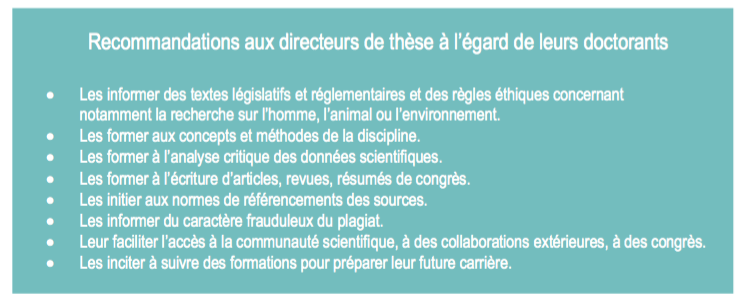 Ensemble de faux-pas à éviter
>Fiabilité du travail de recherche ?
Les données : leur fiabilité, leur traçabilité (protocoles-réplication-cahier de labo)
Tenez-vous à jour un cahier de labo dans vos disciplines ? Sous quel format ? Est-il régulièrement contre-signé ? …
Comportements inappropriés en la matière
Le refus d’accorder à des collaborateurs le droit de consulter les données. 
La production de données biaisées ou arrangées sous la pression de commanditaires d’une recherche. 
L’atteinte ou l’entrave au travail d’autres chercheurs, notamment en mettant à l’écart ou en rendant inutilisables des données, du matériel de recherche ou des équipements. 
L’utilisation des données d’un tiers, sans son autorisation ou sans citer l’auteur et les sources. 
Vous a t on mis en garde dans les formations que vous avez suivi ou dans le programme de la formation que vous allez suivre ?
(Le cas du big data)
> Aspects relatifs aux communications, à la publication d’articles scientifiques
Les chercheurs ont une obligation éthique d’ouvrir les résultats de leurs recherches à la communauté scientifique et aussi au public. De plus ils y sont aussi tenus par la loi lorsque les recherches sont réalisées avec un financement public. 
Les évolutions liées au numérique ont transformé les modes de communication des résultats. Ceux-ci comportent trois étapes distinctes : la publication, la qualification, la certification :
Par publication on entend tout acte qui rend public les résultats d’un travail dans une revue, des actes de conférence, une archive ouverte, un blog, une page web, un tweet. 
La qualification des travaux est attestée le plus souvent par les pairs (peer review) qui évaluent, entre autres, la pertinence scientifique, l’originalité, le choix de la méthodologie et du protocole, la pertinence des sources citées, la qualité de la rédaction, etc. Elle peut aussi être attestée par des discussions sur les réseaux sociaux scientifiques.
La certification d’un document à paraître dans des actes de conférence ou dans une revue peut être assurée par un comité éditorial.
Quels sont les habitudes de diffusion des résultats dans votre équipe/labo ? 
Avez-vous identifié les autres équipes travaillant sur votre sujet, les pairs ? Les revues et colloques qui comptent dans votre discipline ?
Avez-vous déjà participé à des articles, des colloques à ce stade de votre thèse ? Sous quel rôle ? 
Vous a ton mis en garde contre des revues ou colloques douteux ?
Lignes directrices dans la préparation de manuscrits
Les données doivent être fiables, recueillies loyalement. 
Les résultats doivent être interprétés de manière rigoureuse et objective. 
Les protocoles expérimentaux doivent être suffisamment documentés et ouverts pour permettre leur reproduction par d’autres équipes. 
Les données brutes doivent pouvoir être accessibles si la discipline le permet. 
Le choix des citations doit être pertinent et rendre compte des travaux déjà publiés par les auteurs et par d’autres équipes. 
Les auteurs doivent citer les travaux à l’origine des questions et des hypothèses considérées. 
Le responsable de la publication doit obtenir l’accord de tous les auteurs avant la soumission. 

Conduites inappropriées/frauduleuses
La fabrication de résultats. 
 La falsification (manipulation de données ou leur exclusion sans justification, retouches d’images). 
 Le plagiat des travaux d’un tiers
 La présentation intentionnellement trompeuse de résultats ou de travaux de concurrents. 
 La dissimulation de conflits d’intérêts. 
 La surestimation des applications potentielles des travaux. 
 La présentation intentionnellement trompeuse des travaux de concurrents. 
 L’omission délibérée des contributions d’autres auteurs dans les références. 
 Les indications incorrectes sur le stade d’avancement de la publication de ses propres travaux. 
 L’adjonction, par complaisance, aux listes de signataires, d’auteurs «honorifiques» ou  «fantômes». 
L’omission dans la liste des auteurs de contributeurs ayant participé de manière significative au projet. 
La mention, sans son accord, d’une personne en qualité de coauteur.
Qui peut prétendre à être auteur ? Qui doit être remercié ?
L'auteur d'un article doit apporter une contribution intellectuelle directe et substantielle à la conception de la recherche, aux mesures, à l'interprétation des données, ou à la rédaction de la publication. 
L’auteur doit être capable de défendre tout ou partie du contenu de la publication. 
Le responsable du projet (l’auteur correspondant) se porte garant de l’exactitude du contenu de la publication dans son entier. Les autres auteurs sont responsables de la véracité des assertions que leur position au sein du projet leur permet de vérifier. 
Tous les signataires doivent pouvoir bénéficier des retombées du travail publié. 
Quid de la participation d’ingénieurs et de techniciens comme co-auteurs ?
Sujets très sensibles et complexes
CRediT author statement (d’après Elsevier) ou encore contributor authorship (selon les éditeurs)
Author1 Conceptualization, Methodology, Software Author 2.: Data curation, Writing- Original draft preparation. Authot 3 Visualization, Investigation Author 4 : Supervision.: Auhtor 5 Software, Validation.: Auhor 6 Writing- Reviewing and Editing,

CRediT (Contributor Roles Taxonomy) was introduced with the intention of recognizing individual author contributions, reducing authorship disputes and facilitating collaboration. The idea came about following a 2012 collaborative workshop led by Harvard University and the Wellcome Trust, with input from researchers, the International Committee of Medical Journal Editors (ICMJE) and publishers, including Elsevier, represented by Cell Press.

D’autres recommandations sur les signatures existent : COPE, AVIESAN

Ces sujets devraient être débattu au sein des unités de recherche et faire l’objet de recommandations dans un RI
Autres points de vigilance : cas de travaux pluridisciplinaires, conventions d’affiliations des auteurs, recours au numéro ORCID…
Signalement de fraudes scientifiques
Lanceur d’alerte : être conscient de la gravité de sa démarche, ne pas agir de manière isolée
Si le problème ne peut être réglé au niveau du laboratoire, les allégations devront être transmises au référent-intégrité de l’institution
La prise en charge en France de la fraude revient à chaque institution de recherche. L’alerte n’est pas anonyme mais son traitement est couvert par la confidentialité. Après rapport d’experts indépendants, le fraudeur fait l’objet d’un jugement par une CAP pour le CNRS, une commission de discipline pour les EPIC ou une commission composée de membres du CA de leur université pour les enseignants-chercheurs. Le traitement au niveau national est possible depuis 2018 au niveau du comité de déontologie du ministère
Le collège de déontologie est chargé (arrêté du 1er mars 2018)
→de rendre un avis sur les questions d’ordre général relatives à l’application des obligations et des principes déontologiques mentionnés aux articles 25 à 28 de la loi du 13 juillet 1983 dans les services et établissements mentionnés à l’article 1er de cet arrêté 
→de répondre aux questions relatives aux situations individuelles dont il est saisi afin de recommander toute mesure visant à faire respecter les obligations déontologiques et à prévenir ou faire cesser une situation de conflits d’intérêts en application de l’article 6 ter A de la loi du 13 juillet 1983 ; →de répondre aux questions posées par les référents déontologues institués dans chaque établissement public relevant du ministère chargé de l’enseignement supérieur et de la recherche, en cas de difficultés particulières dans le traitement d’un dossier ;
→de mener à la demande du ministre toute réflexion concernant les questions et principes déontologiques intéressant les services et établissements mentionnés à l’article 1er de cet arrêté et de formuler des propositions pour assurer la promotion de tels principes et renforcer la prévention de toute situation de conflits d’intérêts ; 
→d’établir un rapport annuel d’activité à l’attention du ministre
Le collège répond ainsi à tous les courriers qu’il reçoit même si la question posée ou le statut de la personne qui le saisit n’entrent pas dans le champ de sa compétence. Le cas échéant, il indique à la personne qui l’a saisi le  service  à  contacter  ou  l’invite  à  se  tourner  vers  le  référent  déontologue  de  son  établissement.  Il informe aussi dans certains cas l’administration compétente de la saisine qu’il a reçue.
Exemples de réponses à la question "pourquoi supervisez-vous comme vous le faites ?" (enquête Univ de Sydney) :
Dans certains cas, les superviseurs disent qu'ils supervisent de la manière dont ils ont eux-mêmes été supervisés. En bref, une bonne supervision engendre une bonne supervision. C'est la logique de l'effet de ruissellement. Dans d'autres cas, les superviseurs nous disent que leur pratique a été une réaction contre leur expérience de supervision. Ils s'efforcent désormais de s'assurer que leurs étudiants sont protégés de la négligence bénigne ou de la sur-supervision (Milgate 2006).
Exemple de typologie des relations superviseur-supervisé (d’après Chamberlain 2016)
1-Présentation de l’étude de Muthanna & Alduais
Rappel du rôle de la supervision d’une recherche : aider les étudiants à développer une pensée critique et créative et des compétences en matière de recherche, et à contribuer au corpus de connaissances existant (Anderson et al 2006)
Assurer une supervision adéquate est de la responsabilité éthique de tous les directeurs de thèse, qui sont tenus de veiller au développement des connaissances et du comportement de leurs supervisés (Löfström et Pyhältö 2018). C’est cette notion qui figure dans le code US : 
(les directeurs de thèse se doivent de) « fournir une formation et une supervision appropriées à leurs étudiants et supervisés » 
La promotion d'un comportement éthique chez les étudiants renforce l'honnêteté des étudiants en général et la conduction de la recherche en particulier. Le retour d'information consciencieux des directeurs de thèse contribue à maintenir le processus de recherche en cours (Shute 2008) et motive les étudiants à accomplir les tâches avec soin (de Kleijn et al. 2013)
Ce retour est aussi qualifié de critique (efficace) par opposition à un retour qui serait destructeur i.e. non éthique, entravant la créativité des étudiants (Meng et al. 2017). Exemples de traitement inégal envers les étudiants pour des raisons inconnues qui représentent une violation des lois académiques (US)
Les chercheurs ne pratiquent pas de discrimination dans leur travail en fonction de la race, de l'ethnicité, de la culture, de l'origine nationale, du sexe, de l'orientation sexuelle, de l'identité sexuelle, de l'âge, de la religion, de la langue, du handicap .... ou de toute autre base applicable proscrite par la loi / (ils) assument leurs responsabilités de manière consciencieuse, compétente et intègre. Ils modèlent et encouragent un comportement éthique pour leurs étudiants et stagiaires.
Une supervision médiocre ou abusive amène les supervisés à se plaindre publiquement (…) Ces plaintes accentuent l'importance de l'activité de supervision et le besoin urgent pour les superviseurs d'être bien préparés à l'exercer de manière éthique et professionnelle.
Le chiffre donné par Martinson et al. en 2005 d'un tiers des scientifiques dans des pratiques de recherche inadéquates reflète un grave danger affectant l'intégrité de la recherche. Le danger destructeur est que ces scientifiques sont soit des enseignants et/ou directeurs de thèse, ce qui pose ces deux questions importantes : 
Quelle est la relation entre la supervision de la recherche et l'intégrité de la recherche ? 
La supervision est-elle en danger ou y a t il danger à superviser ? (Is supervision at danger or is there danger at supervision?)

Les auteurs tentent de répondre à ces deux questions essentielles en analysant une compilation de 66 références, et de fournir des indications aux responsables (décideurs et administrateurs, superviseurs et supervisés) pour une mise en œuvre pratique.
2-Résultats
Facteurs des inconduites/méconduites scientifiques (Fatima et al. 2019) : internes tels que le manque de compétences académiques, la pression personnelle et la fierté ET/OU externes tels que les TIC et le web, le contrôle des performances des étudiants et l'enseignement). La trahison de la vérité (falsification et fabrication), ou celle de la confiance (plagiat, irreproductibilité et pratique de recherche inadéquate) est une classification typique des inconduites (Kuroki 2018).
La supervision de la recherche est une activité qui vise à fournir des conseils, un financement et un soutien émotionnel (Pyhältö et al. 2015). Le développement des compétences de recherche et l'application réelle de l'éthique de la recherche conduisent à une intégrité plus forte de la recherche. Toutefois, cela exige une maîtrise totale des compétences en matière de recherche et de l'éthique de la recherche de la part des directeurs de thèse, même s'ils sont expérimentés, qui doivent également « se tenir à jour » et mieux comprendre le domaine croissant de l'éthique de la recherche, de la propriété intellectuelle....  »(Lee 2018). Elle repose également sur la relation entre les superviseurs et les supervisés. Si cette relation est utilisée à mauvais escient d'une manière ou d'une autre, elle compromet en fait l'intégrité de la recherche, comme l'indique par exemple :
... la culture traditionnelle de respect des mentors et des aînés renforce la hiérarchie entre les chercheurs seniors et juniors. Cette hiérarchie influence non seulement la santé de la relation étudiant-promoteur, mais compromet également l'intégrité de la recherche. Par exemple, le promoteur ou le chercheur senior peut revendiquer la position de premier auteur d'un manuscrit écrit par un doctorant, alors que ce dernier ne peut pas s'y opposer, puisque son avenir dépend plus ou moins d'une bonne relation avec le promoteur. Certains étudiants perçoivent cela comme acceptable en raison de leur respect pour le promoteur (Li et Cornelis 2018).
La capacité académique des superviseurs est un facteur crucial pour le succès d'une thèse ou d'un mémoire (Dietz et al. 2006). Avoir des connaissances sur les compétences en matière de recherche est également important mais pas suffisant ; posséder d'autres compétences, comme indiqué dans la citation suivante, est tout aussi important :
Les universitaires peuvent avoir d'excellentes compétences en recherche et être très respectés dans leur domaine d'étude. Cependant, ils sont souvent peu préparés au rôle de superviseur, qui exige des compétences particulières en matière de communication, des qualités personnelles et l'établissement d'une relation de travail et d'une relation personnelle avec le doctorant (Simon 2014).
Les superviseurs semblent apprendre la supervision en réfléchissant à la façon dont ils ont été supervisés (Doloriert et al. 2012). Si la supervision est positive, elle influencera positivement les pratiques de supervision, et l'inverse est aussi vrai. En d'autres termes, la présence d'un climat favorable et amical est positif pour le renforcement de l'intégrité (Bouter et al. 2016). Par conséquent, on peut affirmer sans risque de se tromper qu'il existe un lien étroit entre la supervision de la recherche (en particulier pendant la phase de supervision du master) et l'intégrité de la recherche. Pour cette raison spécifique, il est important que les directeurs de thèse accordent une plus grande attention à cette étape particulière de la formation, et fassent de leur mieux pour fournir une supervision critique, constructive et pratique en vue de construire et d'améliorer l'intégrité de la recherche. Cela dépend également du type de relation entre les superviseurs et les supervisés, qui est détaillé ci-dessous.
Les chercheurs ont décrit la relation entre les superviseurs et les supervisés dans plusieurs contextes.
Ribau (2018) a utilisé le terme « attrition » pour décrire la situation de la supervision doctorale au Portugal et a signalé que seule une supervision de bonne qualité peut aider à réduire le taux de relation " attrition " entre les superviseurs et les supervisés.
Le manque d'intérêt, le manque de soutien et la présence de conflits sont les facteurs clés d'une faible supervision dans les études de premier cycle en Australie (Roberts et Seaman 2018). 
En appliquant le modèle à cinq principes de Kitchener dans l'analyse des données, Löfström et Pyhältö (2017) ont signalé que la supervision doctorale devrait aider à renforcer l'apprentissage et l'application de normes éthiques plus fortes. En s'appuyant sur ce modèle, la figure suivante décrit la relation entre les superviseurs et les supervisés ainsi que les principales catégories et les facteurs clés qui conduisent à la violation de l'intégrité de la recherche dans la supervision :
Niveaux de supervision et de violation de l’intégrité d’après les rôles du superviseur (Lee 2008)
Intégrité dans la recherche impactée par la relation superviseur-supervisé Facteurs identifiés par les auteurs d’après le modèle de Kitchener (Being Respecting Autonomy , Doing No Harm , Benefiting others, BeingJust., Being Faithful)
La supervision de la recherche en danger si 
les directeurs de thèse ne s'équipent pas de toutes les connaissances nécessaires pour mener à bien l'activité de supervision
lorsque les connaissances en matière de recherche et les compétences interpersonnelles (Beasley 1999), ainsi que la flexibilité avec plusieurs rôles opérationnels (Quinn et al. 1996) font défaut aux superviseurs
Le fait de demander à un membre du comité de faciliter les processus de soutenance de thèse pour le supervisé d'un superviseur (Muthanna 2016). Cela implique également que le superviseur est conscient du fait qu'il n'a pas exercé cette activité de manière professionnelle
Ne pas aider les supervisés à se sentir "comme des chercheurs" en les engageant dans une réflexion collaborative (Ginn 2014); 
Ne pas fournir un retour critique et constructif car certains supervisés (en particulier ceux qui veulent refléter leurs pairs) peuvent manquer de connaissances suffisantes sur le sujet discuté. Ces pairs peuvent également manquer d'éthique en matière de recherche. Le retour d'information doit être constructif, efficace et utile et favoriserune meilleure compréhension pour les personnes supervisées (Chanock 2010 ; Poulos et Mahony 2008 ; Weaver 2006). Dans le cas contraire, les supervisés risquent de ne pas se sentir bien dans leur peau. En outre, l'utilisation d'un monologue lors du feedback peut conduire à une insatisfaction de la part des supervisés (Nicol 2010). Cette insatisfaction peut ensuite conduire à la production de travaux de faible qualité, ce qui montre à quel point la supervision de la recherche est en danger
Une moindre sensibilisation aux questions interculturelles et le fait de ne pas les signaler à l'avance aux personnes supervisées  (Hu et al. 2016)
Un manque de soutien de la part du département, ce qui peut entraîner des relations moins efficaces entre les superviseurs et les étudiants (internationaux) (Cotterall 2015). La complexité des relations peut également contraindre les étudiants à vivre dans la solitude (Elliot et al. 2016), ce qui ajoute aux défis culturels et linguistiques. Il est donc utile de bien connaître les supervisés avant d'accepter de les superviser. Comme les étudiants viennent d'horizons différents (même s'ils appartiennent à la même nation, ils ont quand même des origines différentes), il est utile que les superviseurs soient conscients de leur culture et apprennent à gérer des contextes multiculturels (Siddiqui et Jonas-Dwyer 2012). Il est important que
ET Le danger dans la supervision :
la violation de l'éthique de la recherche est la principale raison de la présence d'un danger dans la supervision de la recherche. Par exemple, lorsque les directeurs de recherche ne pratiquent pas eux-mêmes l'éthique académique, la falsification de données et le plagiat (par exemple, Fang et al. 2013 ; Rong 2011) deviennent courants. Elle incite en fait les étudiants à être négligents dans la pratique de l'éthique de la recherche. En outre, le fait d'accepter de superviser de nombreux étudiants sans prendre de dispositions appropriées ou sans leur allouer suffisamment de temps (Fang et Li 2009), ou de réserver un traitement injuste aux supervisés (Chen et al. 2003) sont des actions qui reflètent un danger pour la supervision de la recherche.
la supervision devient abusive : utilisation du ridicule, de la critique ou de la destruction de la confiance d'un supervisé (Tepper 2007). La supervision abusive est destructive et influence négativement la créativité (Meng et al. 2017). Elle entraîne la détresse des étudiants (Tepper 2007), des conflits de vie (Harrison et Westwood 2009 ; Hoobler et Brass 2006), un épuisement émotionnel (Scheuer et al. 2016 ; Wu et Hu 2009) ou un traumatisme vicariant (Harrison et Westwood 2009). La supervision abusive vicariante est plus dangereuse et affecte tout résultat souhaité (Harris et al. 2013). Les superviseurs qui " donnent à leurs supervisés l'impression qu'ils sont émotionnellement instables, ne font pas ce qu'ils ont dit qu'ils feraient, ont tendance à blâmer les autres, et sont inaccessibles, non soutenants et à peine capables de satisfaire les attentes des supervisés " (Meng et al. 2017) sont des exemples de superviseurs abusifs. Malheureusement, la supervision abusive existe également entre collègues de la même institution (par exemple, Hershcovis et Barling 2010 ; Tepper 2007). L'implication est que si ces collègues se traitent mutuellement de manière aussi abusive, ils pourraient être encore plus abusifs lorsqu'il s'agit de traiter leurs supervisés. Ces traitements abusifs menacent le bien-être des étudiants et donnent un stress continu qui devient médicalement non traité.
Par-dessus tout, il est catastrophique de lire que certains superviseurs exercent l'abus sexuel au nom de l'obtention du diplôme (Zhang 2007). C'est le facteur le plus critique qui montre le plus haut degré de dangerosité de la supervision de la recherche. Tous les types de supervision abusive et le manque de mise en œuvre pratique de l'éthique de la recherche sont des catalyseurs de la présence du danger dans l'activité de supervision de la recherche.
Leurs messages :
aux décideurs et aux administrateurs de l'enseignement supérieur

La création de plusieurs associations (par exemple, l'American Educational Research Association, la (British) Higher Education Academy, le réseau européen pour l'intégrité de la recherche, l'International Center for Academic Integrity, etc.) est utile pour préparer des codes et des lignes directrices concernant l'enseignement et/ou la supervision de la recherche. De même, la création et l'adhésion à de telles sociétés permettent une prise de conscience plus profonde en vue d'une planification professionnelle des politiques institutionnelles qui visent en fin de compte l'"excellence" des activités d'enseignement et de supervision. Une formation plus poussée sur l'effet d'une supervision abusive/violente et sur la résolution de sa diminution est également utile pour la direction/administration (Harris et al. 2013) pour renforcer les directives et codes institutionnels et départementaux qui traitent strictement de ces questions. Cela les aide également à réfléchir à l'importance de proposer aux superviseurs des ateliers de supervision de qualité, et de créer des centres d'écriture (pour les universités qui n'en ont pas créé) qui soutiennent le développement des compétences en rédaction universitaire des étudiants. L'organisation de cours de premier et de deuxième cycle sur l'intégrité de la recherche est également une réponse politique possible (Li et Cornelis 2018) vers l'amélioration de l'intégrité et de la supervision de la recherche. Considérer la qualité plutôt que la quantité aide à obtenir une supervision de qualité ; s’admettre un petit nombre d'étudiants aide à fournir une supervision de qualité.
Dans le même temps, récompenser les directeurs de thèse et les supervisés pour la production de thèses ou de mémoires responsables peut non seulement les motiver à collaborer efficacement, mais aussi encourager d'autres collègues et supervisés à appliquer et à réaliser l'intégrité de la recherche.
Aux superviseurs
Essentiellement, il s'agit de reconnaître la présence de nombreux superviseurs qui s'engagent à atteindre une qualité élevée en matière d'intégrité et de supervision de la recherche dans chaque nation. 
De même, la présence de superviseurs moins éthiques, moins engagés et/ou moins qualifiés existe également (Hershcovis et Barling 2010 ; Harrison et Westwood 2009 ; Hoobler et Brass 2006 ; Meng et al. 2017 ; Tepper 2007 ; Scheuer et al. 2016 ; Wu et Hu 2009 ; Zhang 2007). Les superviseurs jouent un rôle important dans le succès ou l'échec des recherches de leurs supervisés. Il faut donc garder à l'esprit que le travail de thèse ou de mémoire n'est que le point de départ pour les étudiants qui ont besoin d'un encadrement efficace, et que le fait d'accepter de superviser certains étudiants en recherche implique que l'on accepte d'être éthiquement responsable de leur comportement et de leurs travaux de recherche. En outre, l'adhésion aux associations mentionnées précédemment, la participation à des ateliers de supervision, la lecture de différents articles sur la supervision de la recherche et la mise à jour de ses connaissances sont des mécanismes de soutien à cet égard.
Pour une meilleure communication des idées/réflexions, il est recommandé aux superviseurs d'améliorer leur aisance et leur compétence dans la langue utilisée pour la production de la thèse, et d'étudier les différents contextes de leurs supervisés ; des actions qui conduisent à la bonne continuité des processus de supervision efficace. En outre, il est incontestable que la recherche est basée sur la confiance ; cependant, la vérification des données recueillies par les supervisés est essentielle et éthique pour renforcer l'intégrité de la recherche. Permettre à des étudiants plus âgés (doctorat) de superviser des étudiants plus jeunes (master) pourrait ne pas être une décision efficace, car ils ont encore du mal avec leurs propres travaux.
Aux supervisés
Il est utile pour les personnes supervisées de préparer un plan de travail clair. Cela implique de fixer des objectifs clairs et précis à atteindre au cours de la période de supervision. Pour éviter la confusion et la frustration, un étudiant chercheur doit avoir lu ou lire continuellement plusieurs articles scientifiques publiés afin d'obtenir des connaissances suffisantes lui permettant d'avoir une idée claire de ce qu'il recherche ou analyse.
Pour les supervisés internationaux, la compréhension de la culture d'accueil est nécessaire et permet d'éviter les malentendus. Il n'est pas regrettable de consacrer du temps au développement des compétences en communication. Élargir son réseau mondial permet également d'obtenir des réflexions critiques sur ses travaux de recherche.